Voici la ²liste de ²ton matériel
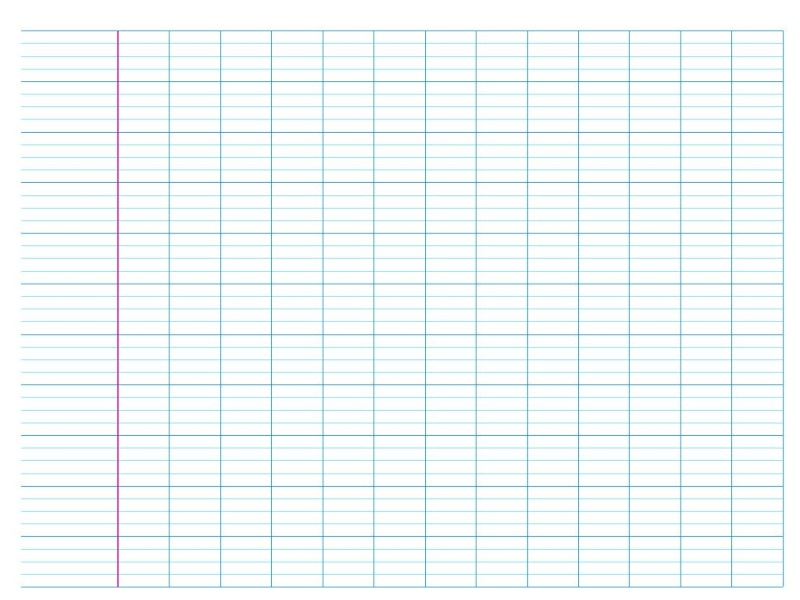 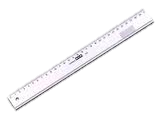 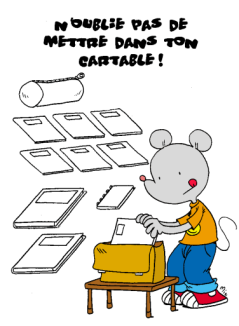 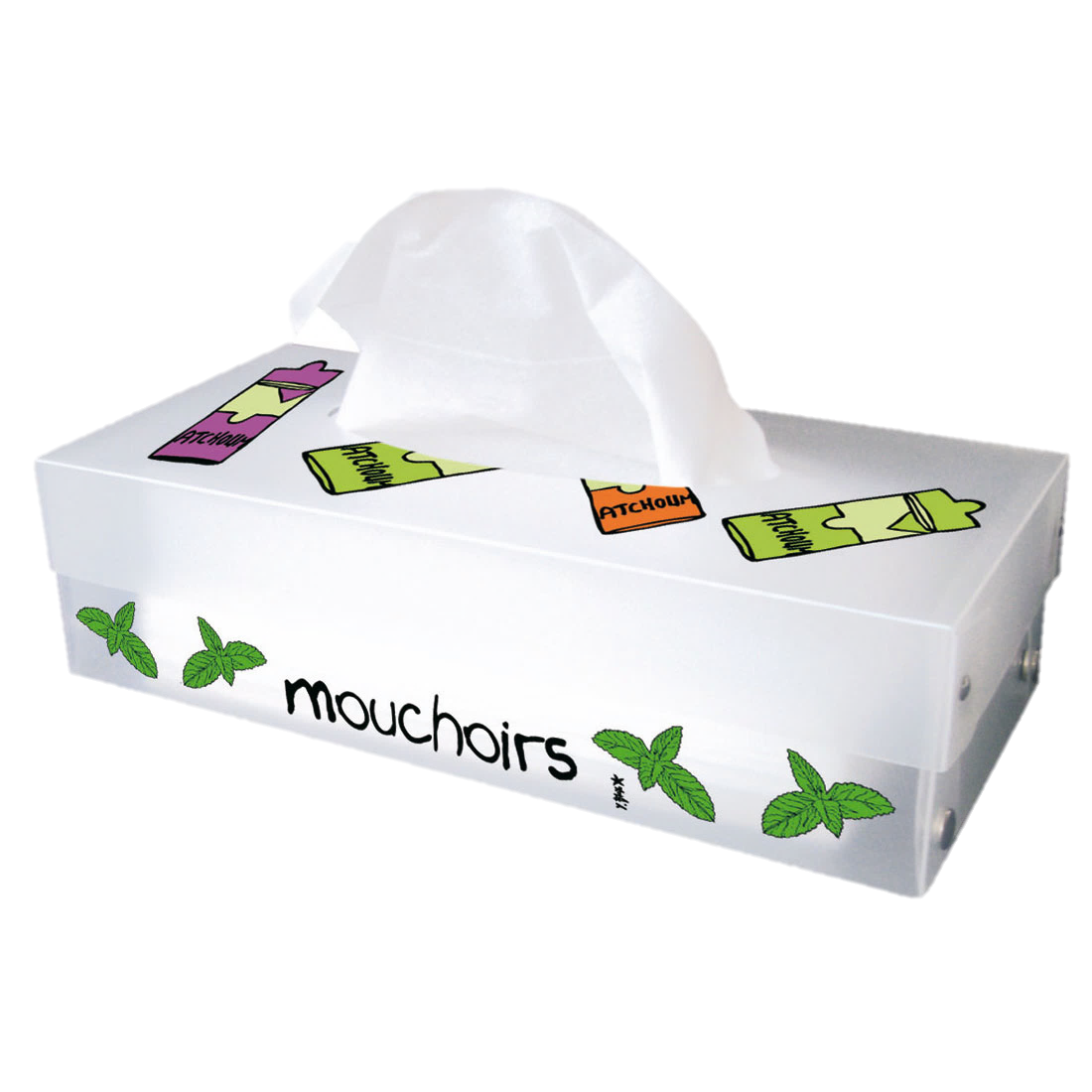 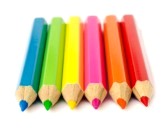 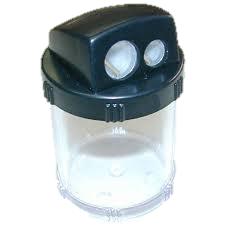 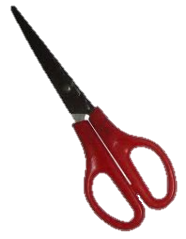 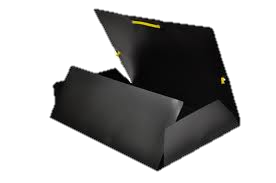 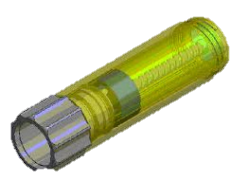 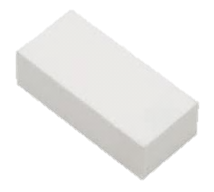 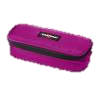 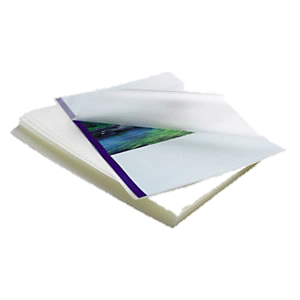 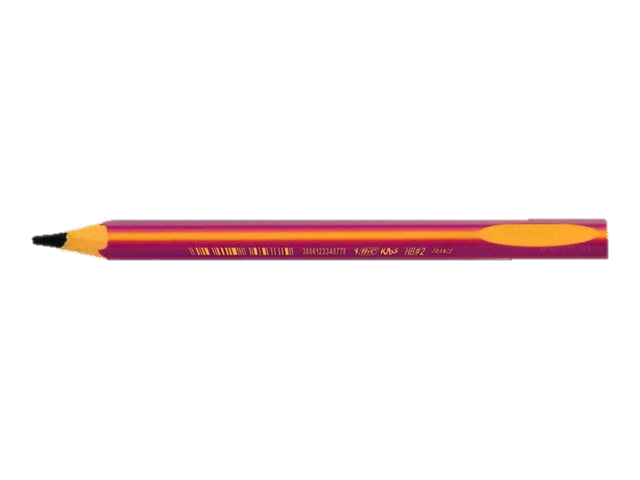 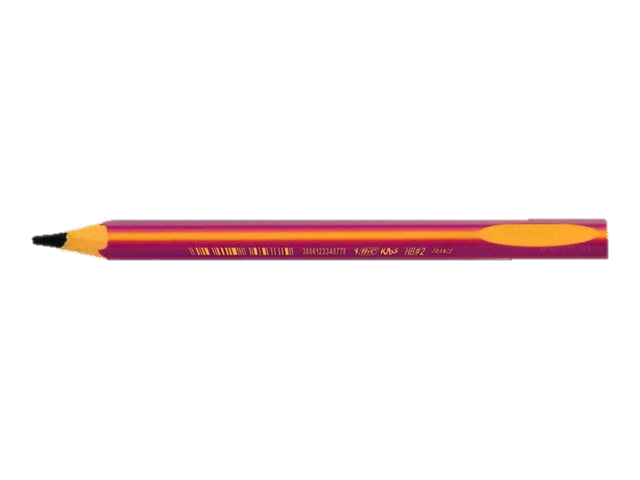 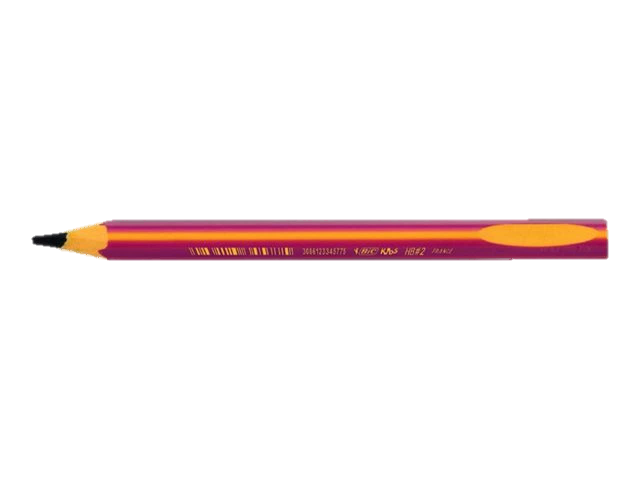 Ta mallette doit toujours être en ordre!
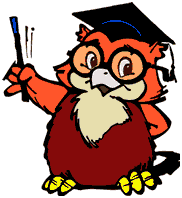 Dys é moi zazou id
1 ²latte 30 cm
crayon$ de couleur
3 tubes de colle
3 ²tube$ de colle
gomme
3 crayon$ ordinaire$
ciseaux
20 feuille$ ²pour ²plastifier
²taille-crayon
²trousse
2 ²farde$ à élastique
A coller sous la première page
²boîte de mouchoir$
A coller dans associe
Dys é moi zazou id
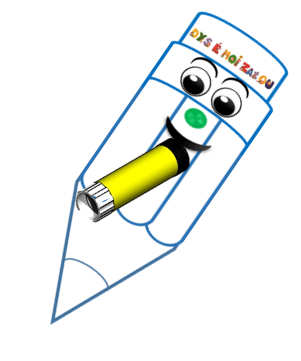 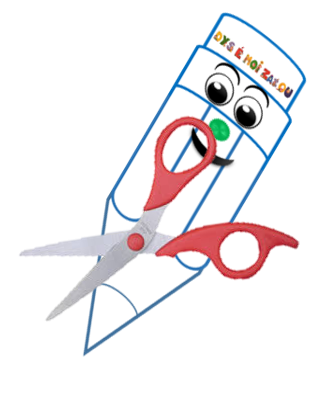 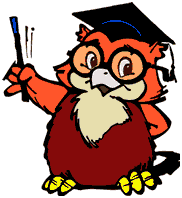 Associe ²le$ mot$ et ²le$ ²image$
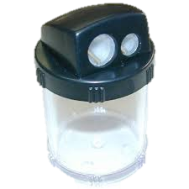 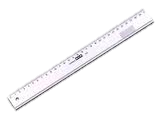 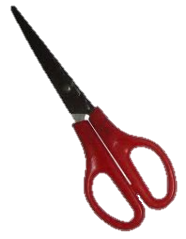 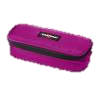 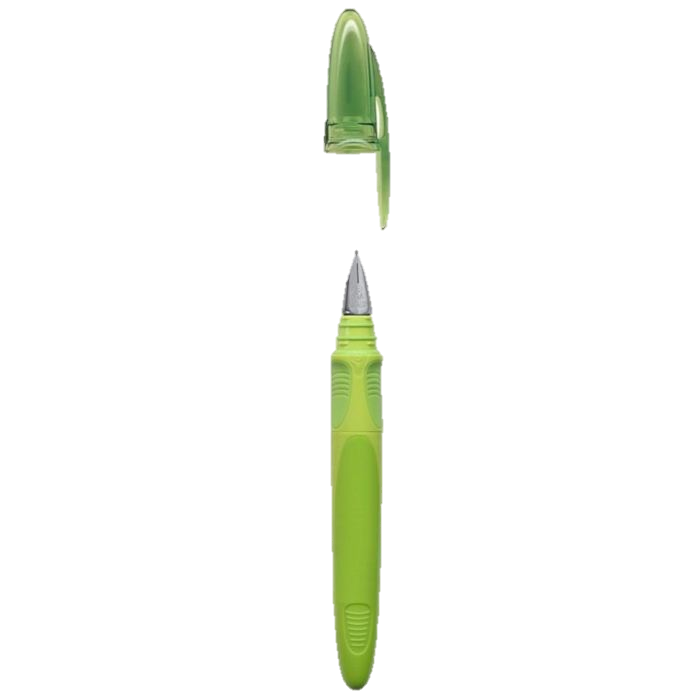 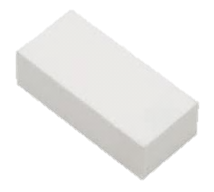 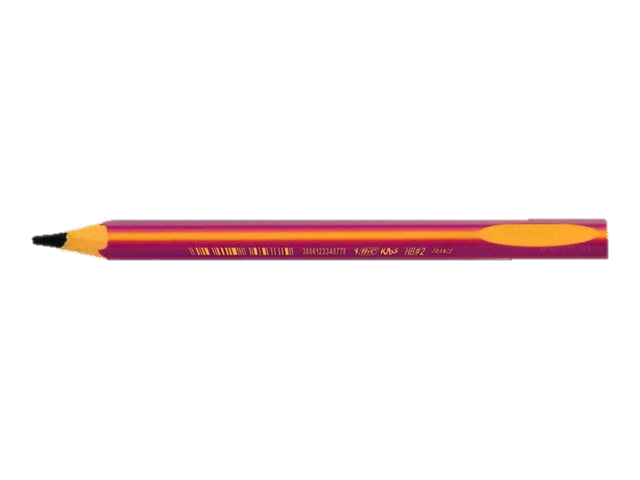 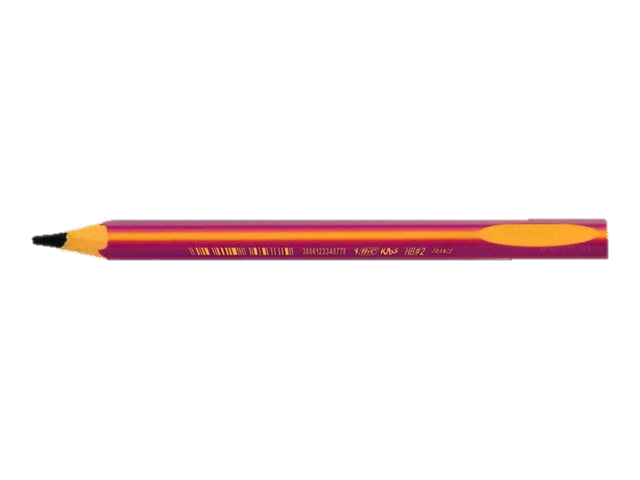 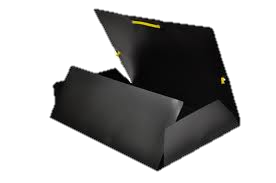 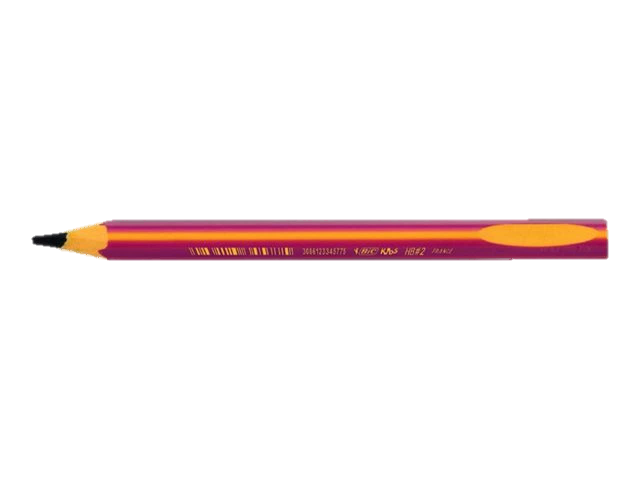 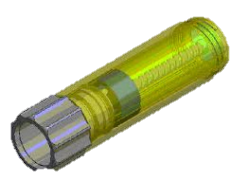 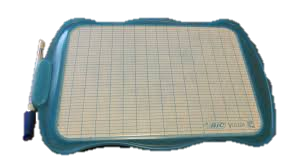 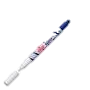 Dys é moi zazou id
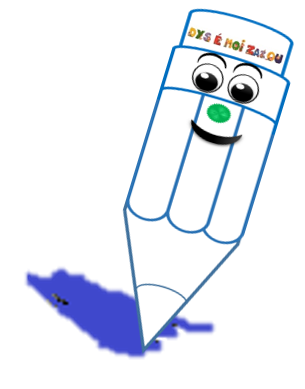 Colorie ²le$ mot$ que ²tu ²trouve$ et ²barre-²le$
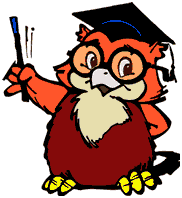 Dys é moi zazou id
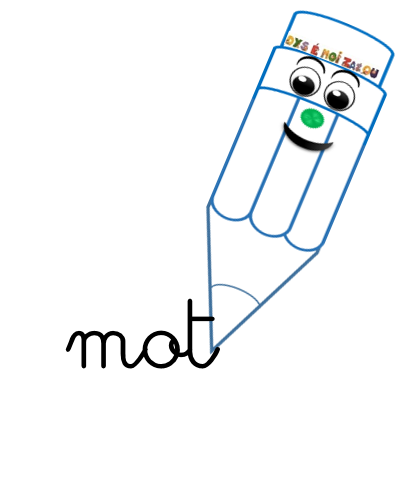 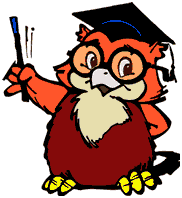 Écri$ la première lettre de chaque mot
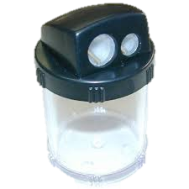 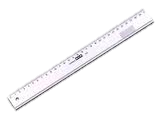 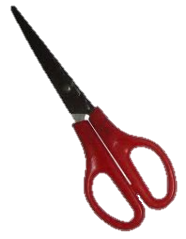 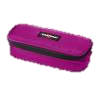 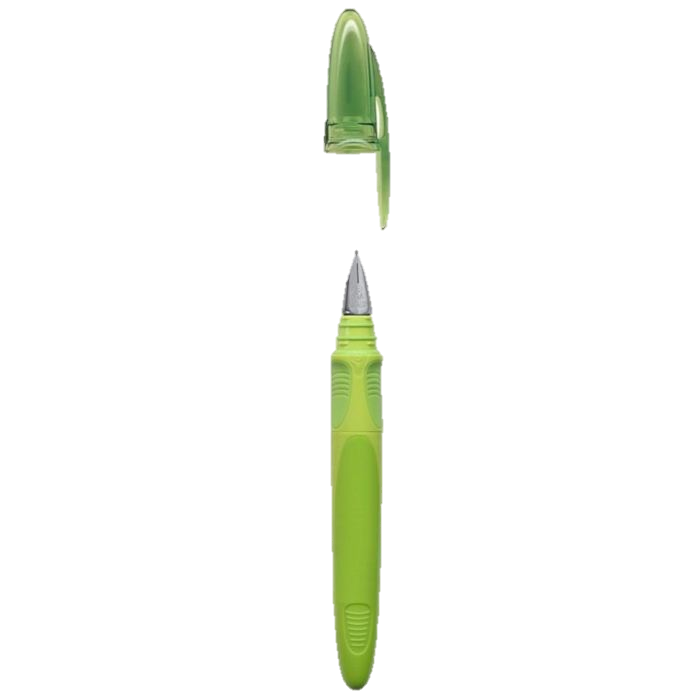 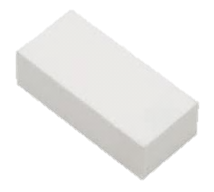 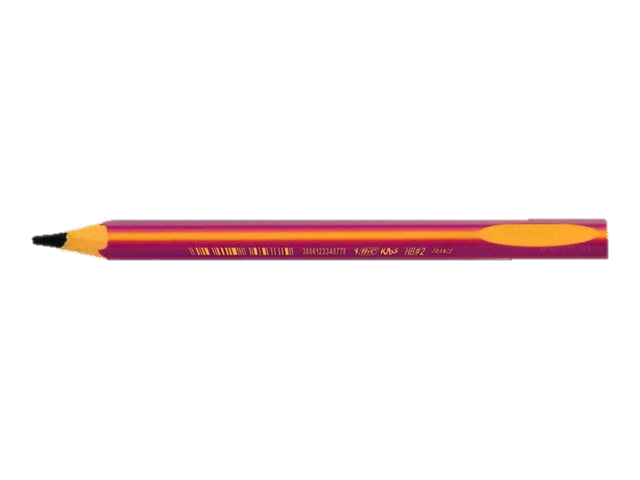 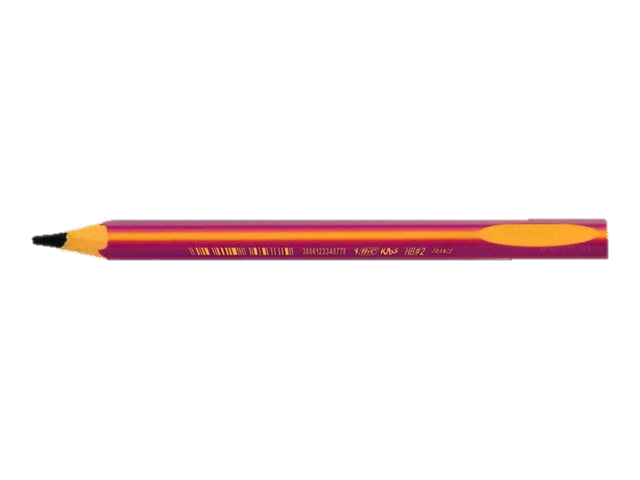 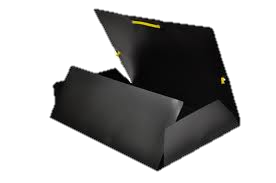 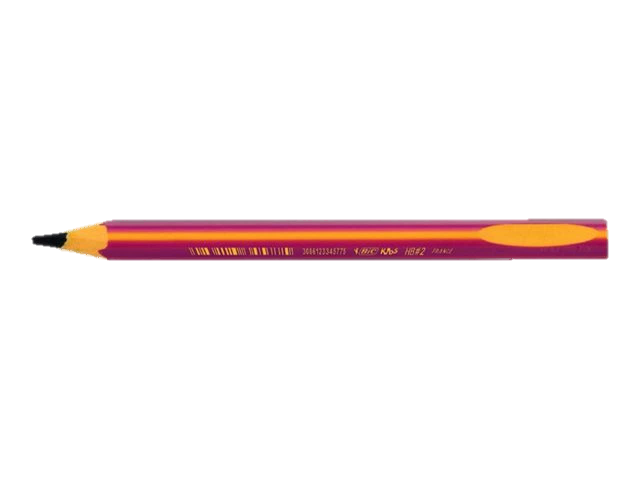 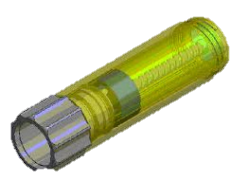 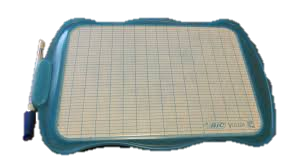 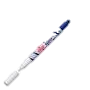 Dys é moi zazou id
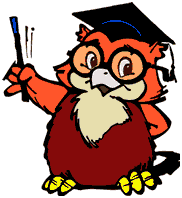 Référentiel
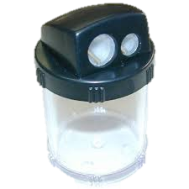 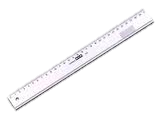 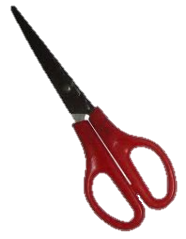 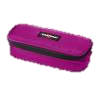 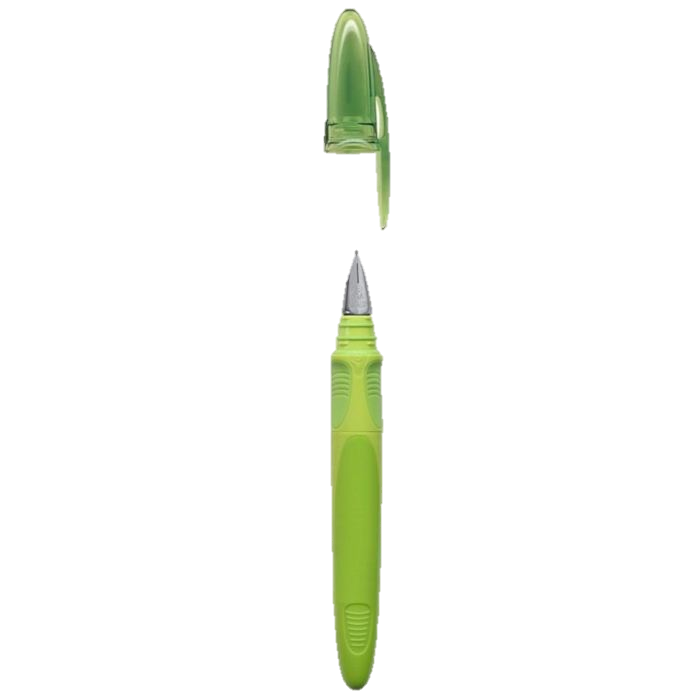 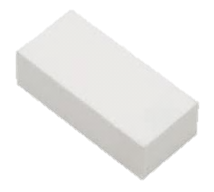 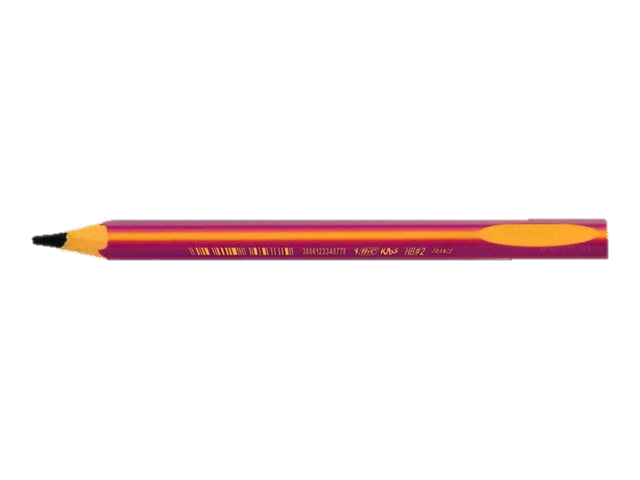 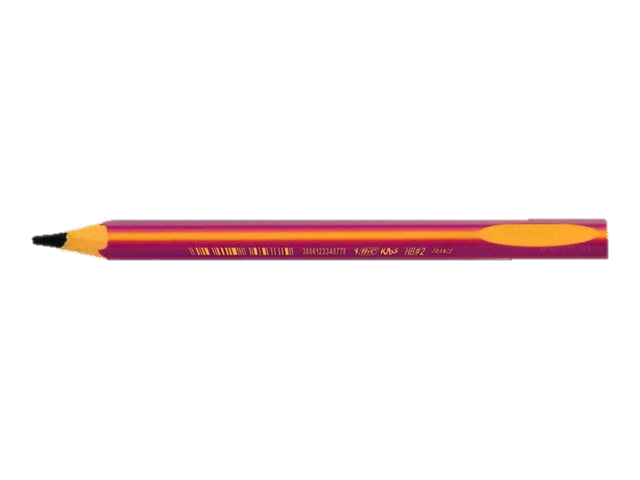 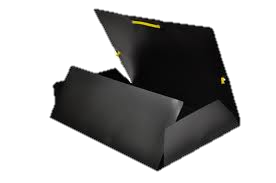 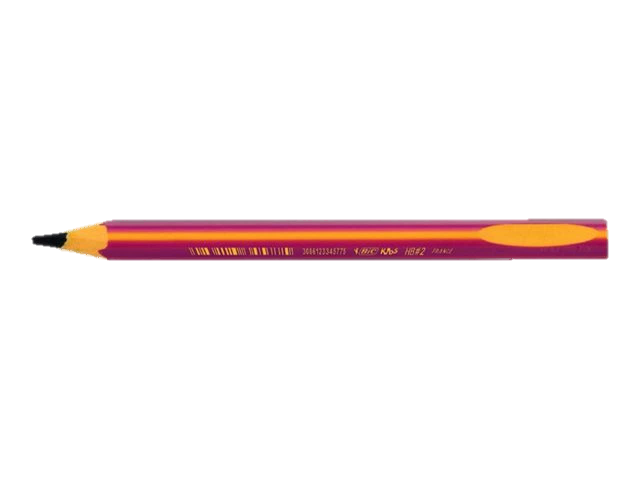 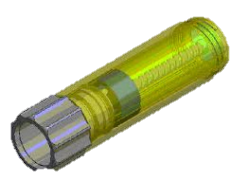 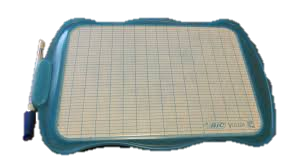 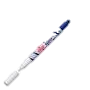 Dys é moi zazou id